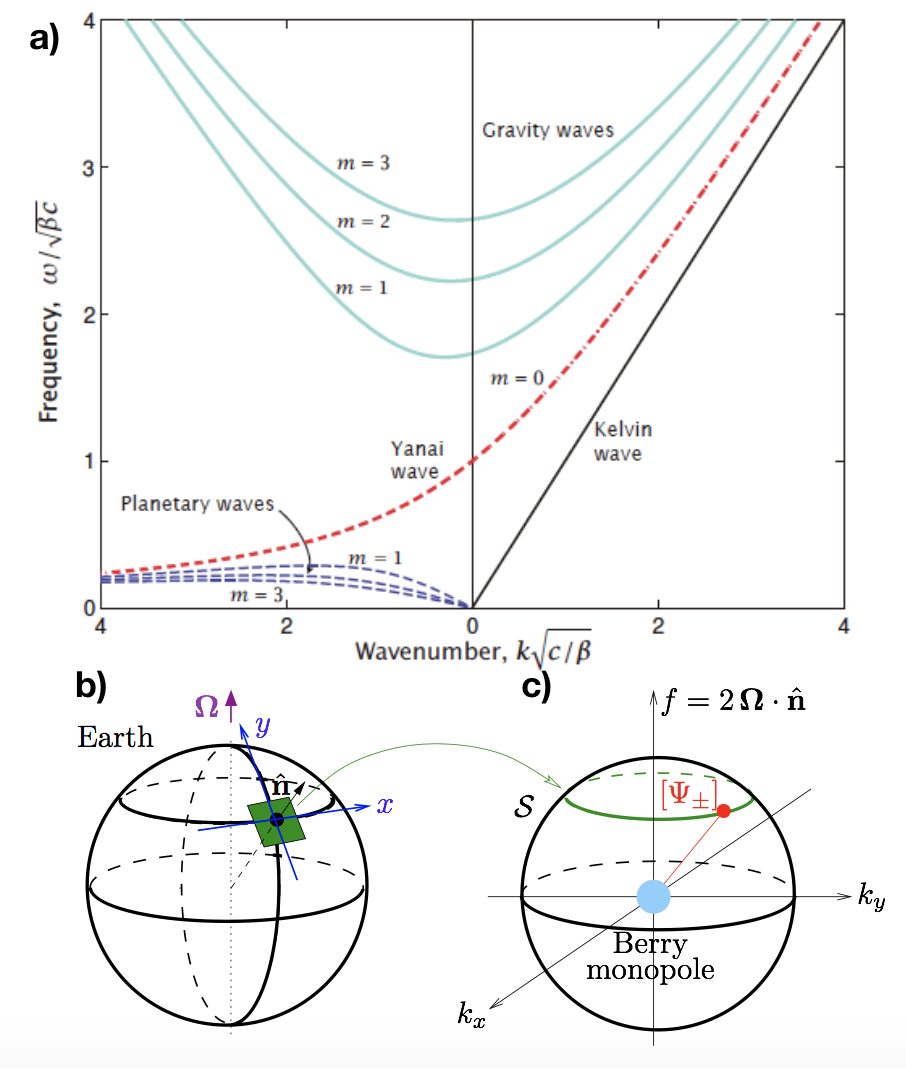 a– Dispersion relation of 
equatorial
waves [11]. 










b and c–We explained the 
Existence of two unidirectional 
modes filling the frequency
gap, computing intertia-gravity 
waves in a plane tangent to the 
Earth and showed that they 
carry a Chern number of value 2
 in parameter space.